Сосальщики и ленточные черви
Подумай!
1. Косые мышечные волокна
2. Паренхима
3. Кишка
2
3
1
4. Ресничный эпителий
4
5. Продольные мышечные волокна
5
6
6. Кольцевые мышечные волокна
Общая характеристика сосальщиков
Строение печеночного сосальщика
Жизненный цикл сосальщика
Ленточные черви
Представители этого таксона полностью утратили пищеварительную систему;
Тело состоит из члеников;
Сильно развита половая система.
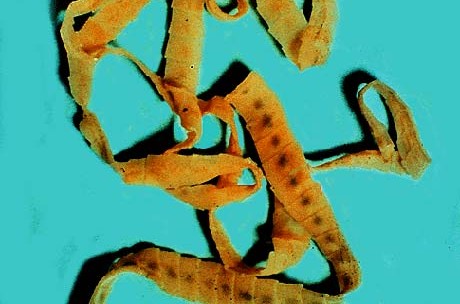 Строение цепня
Жизненный цикл цепня
Подумай!
Назовите органы прикрепления сосальщиков;
Назовите органы прикрепления ленточных червей;
Назовите самую развитую систему паразитических червей;
Почему паразитические черви не перевариваются хозяином?
Кто является промежуточным хозяином печеночного сосальщика?
Домашнее задание
§16 пересказ